2
8
8
0
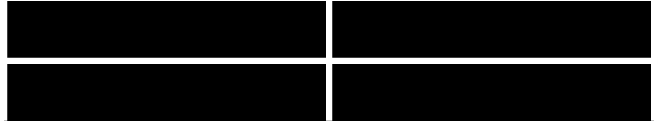 3
0
4
9
2
0
0
3
8
9
0
3
0
6
Area = 18
2
______
28
0
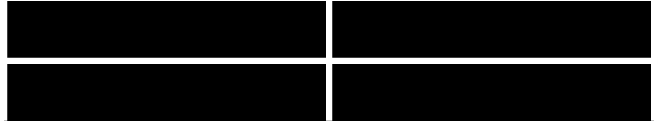 30
0
Area = 16 cm2
___cm
36
0
0
40
8 cm
Area = 48 cm2
___cm
32
0
0
40
2 x 5
25
0
0
36 ÷ 6